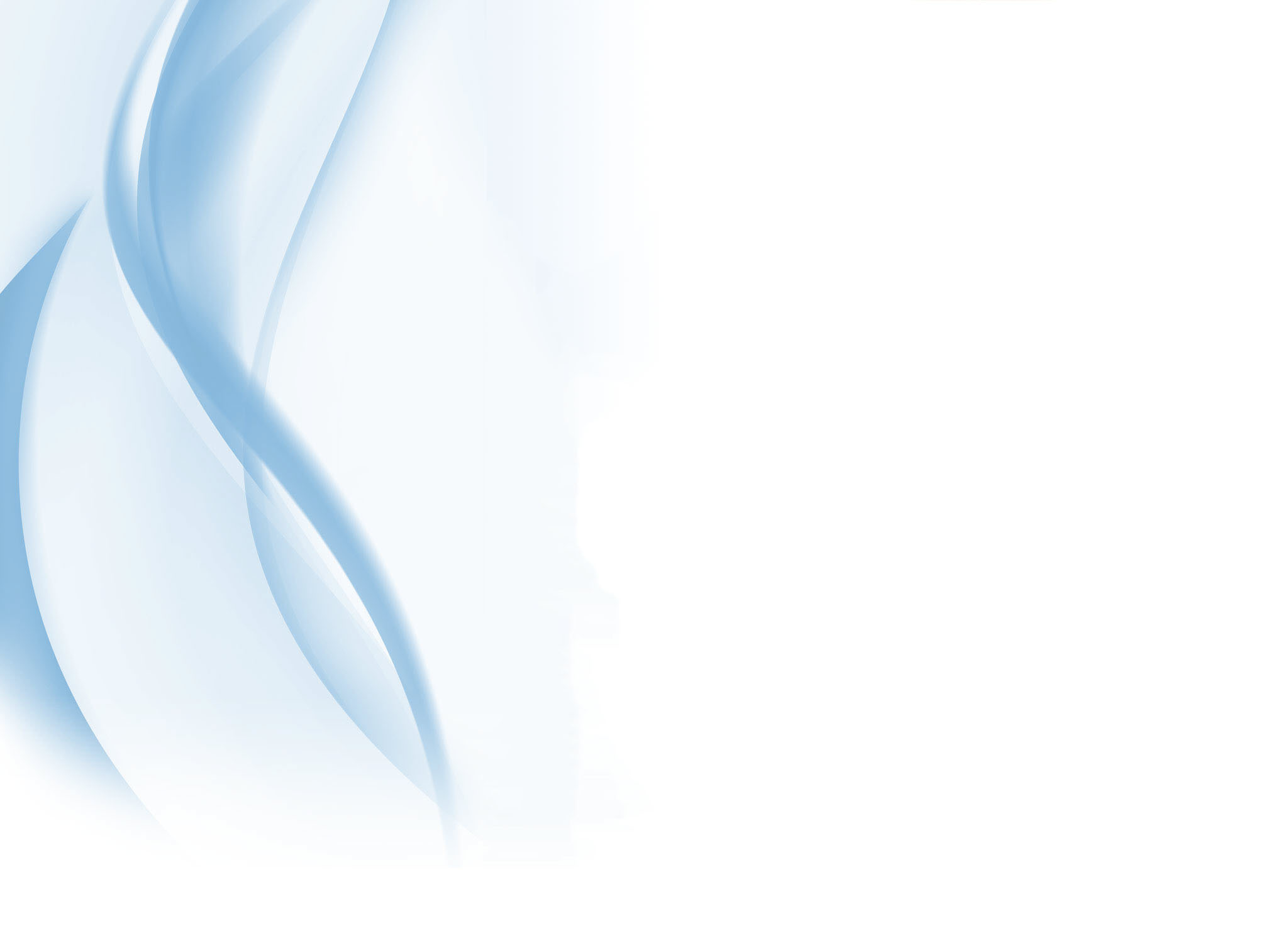 ГККП  «Хромтауский горно-технический  высший колледж»
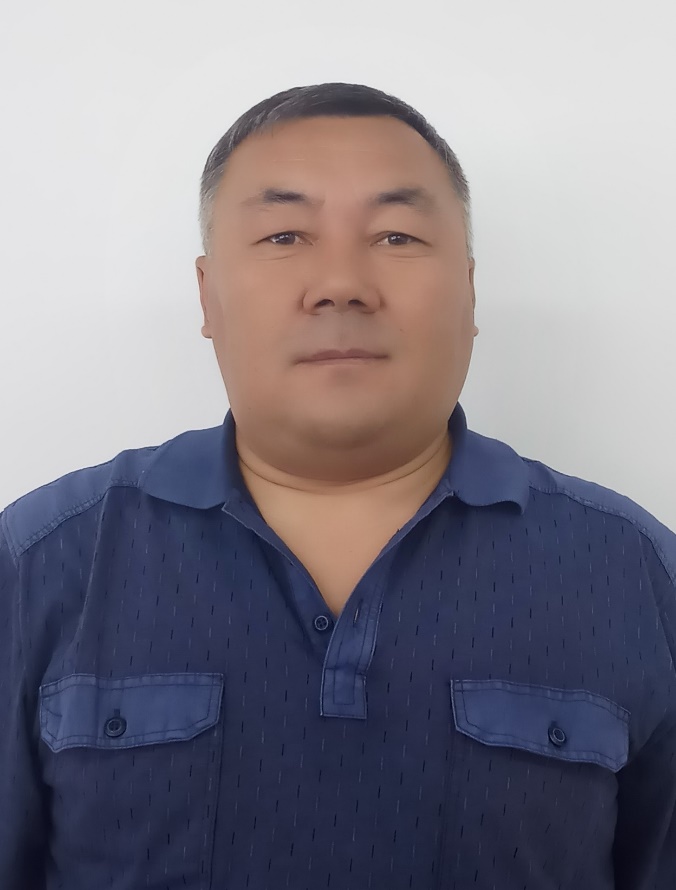 Жалмагамбетов Елдос Лиасулы
Мастер производственного обучения                  без категории
Образование:  Высшее
Актюбинский университет им.К.Жубанова , 
Актобе, 1995-1999гг.
Специальность по диплому:  учитель математики и информатики. 
Общий стаж: 23 года
Педагогический  стаж: 12лет
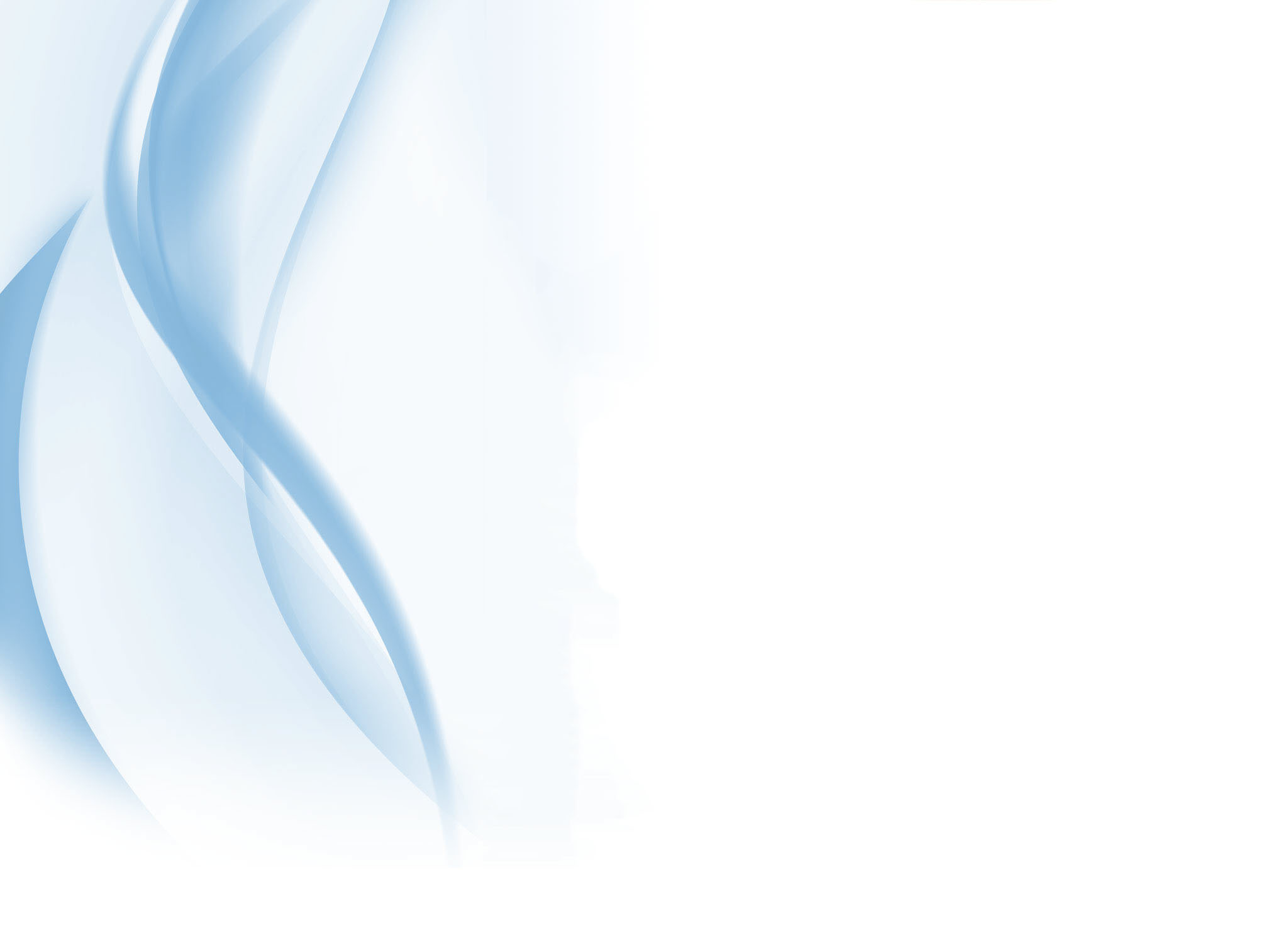 Повышение квалификации
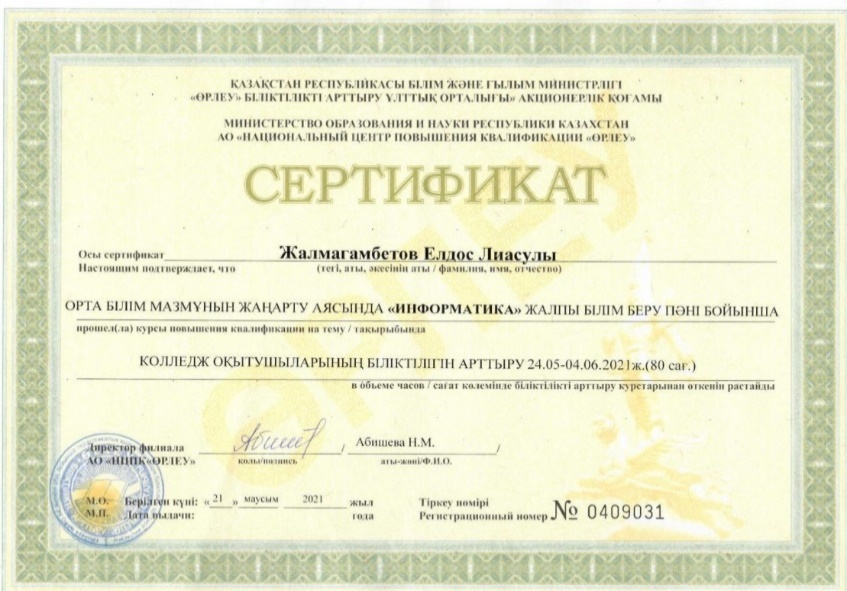 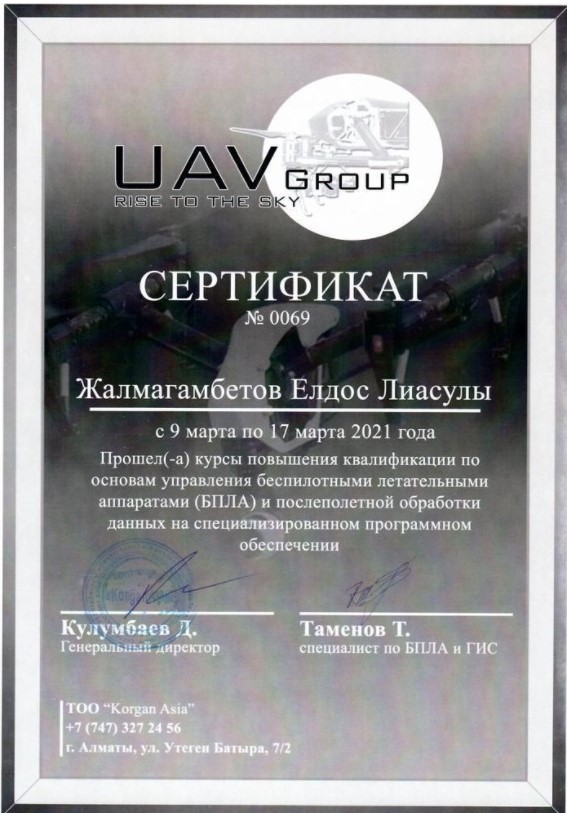 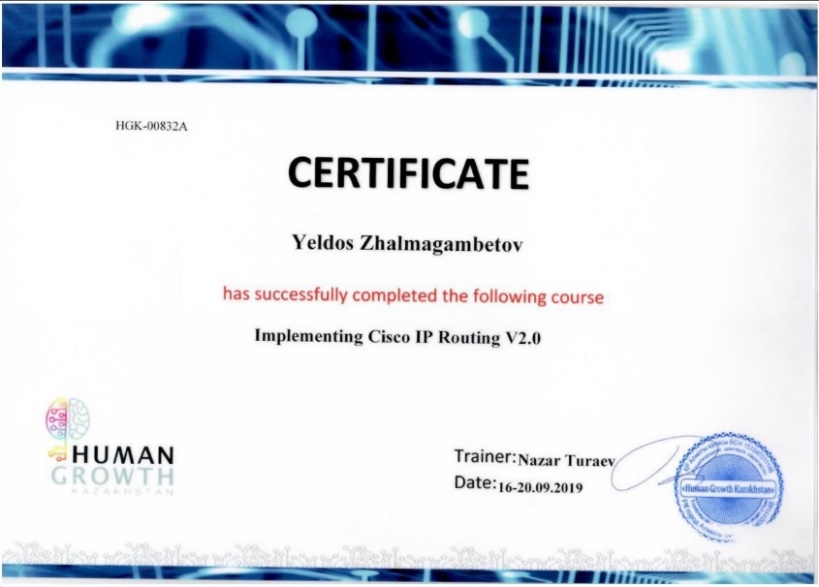 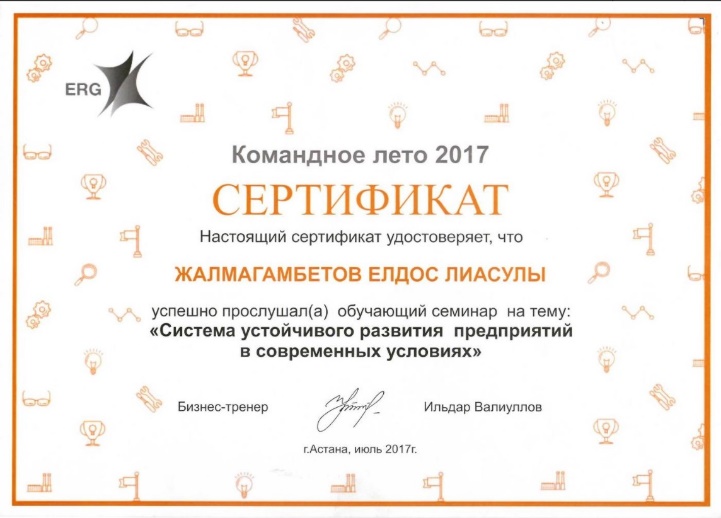 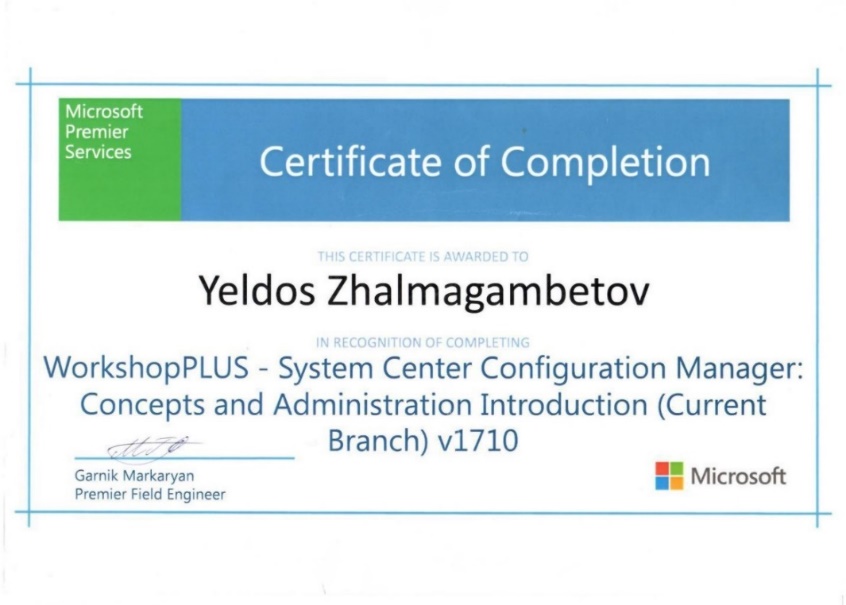 Профессиональные достижения педагога
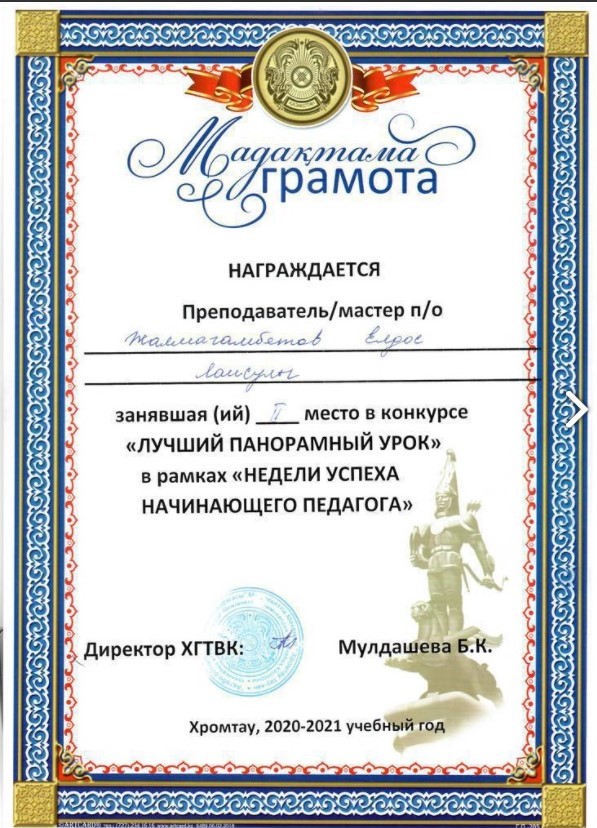 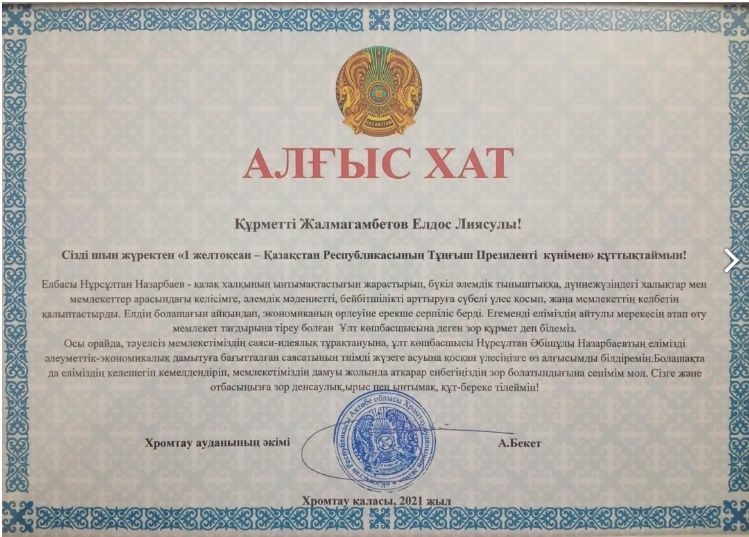 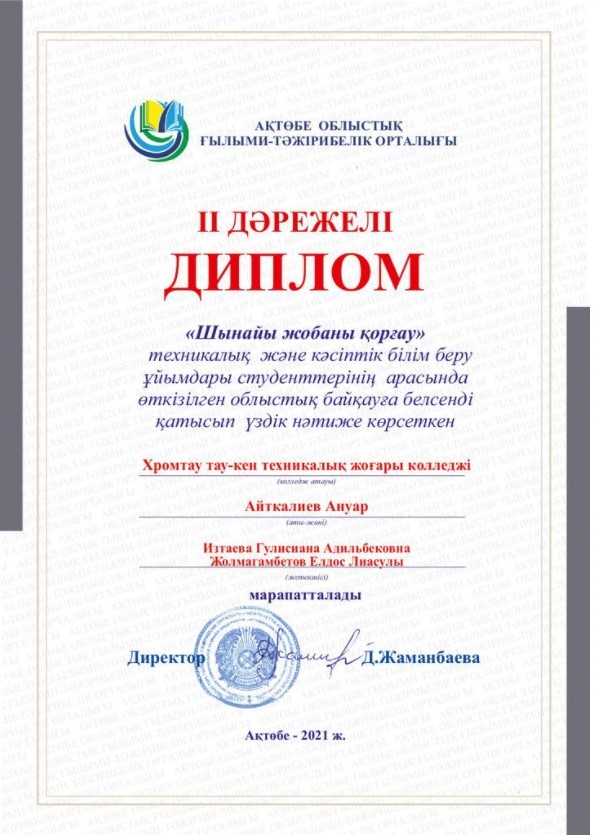 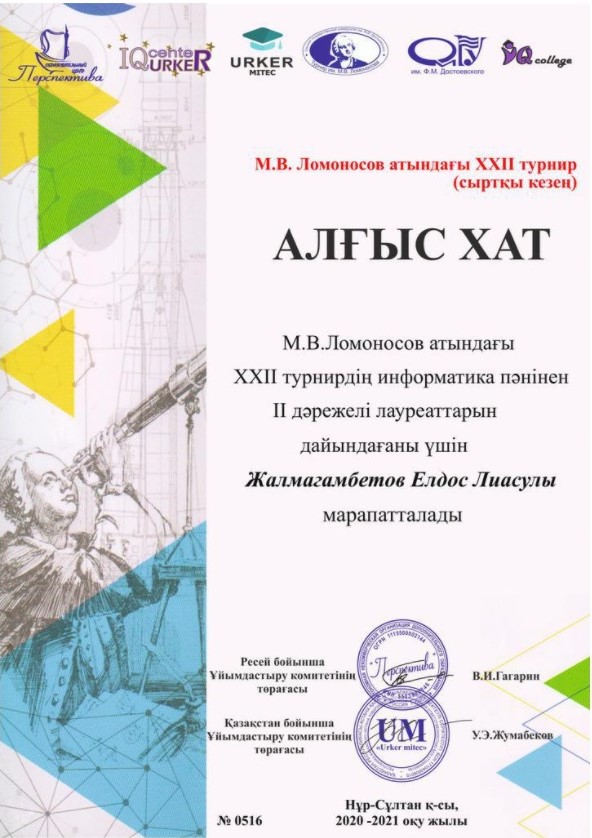 Достижения обучающихся
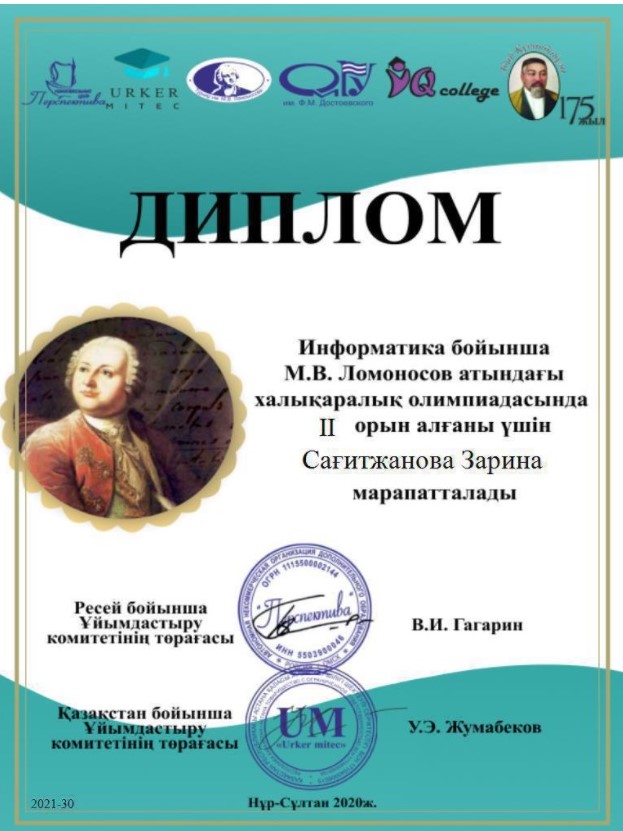 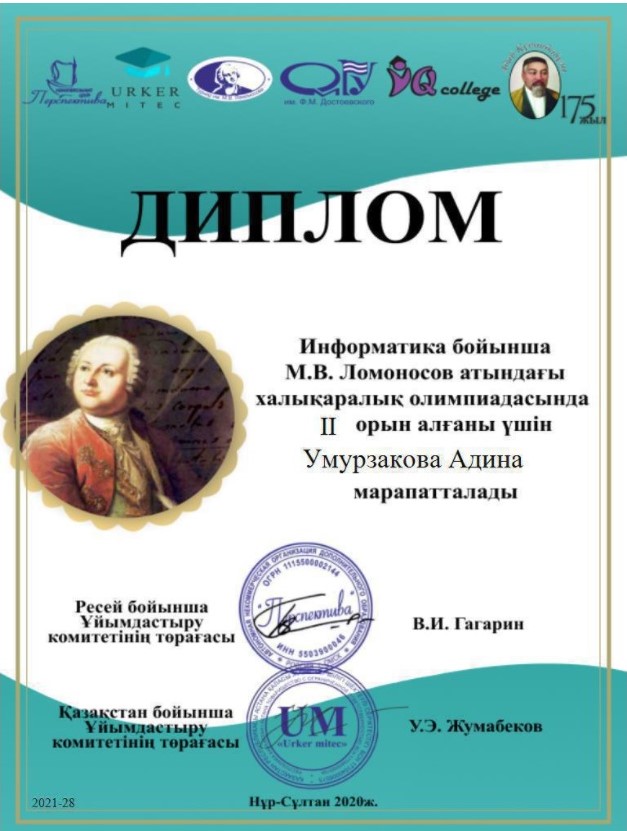 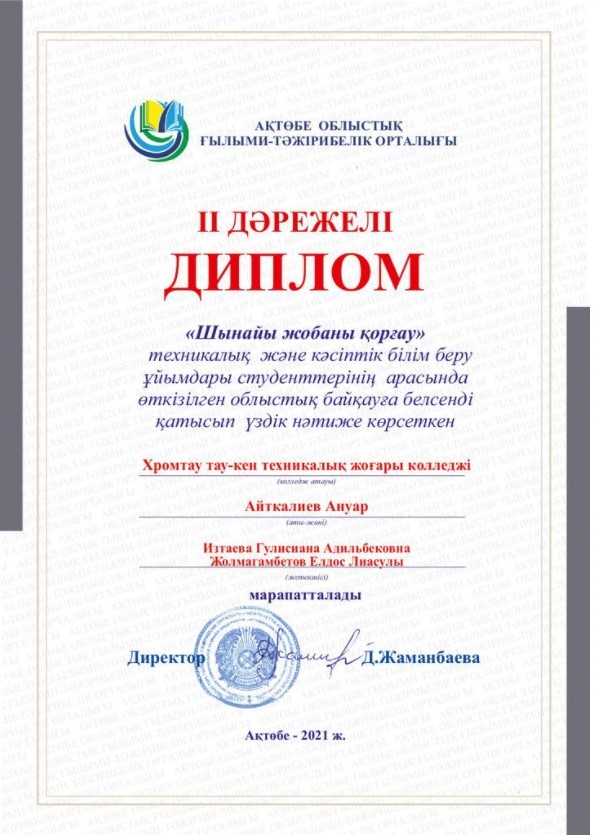 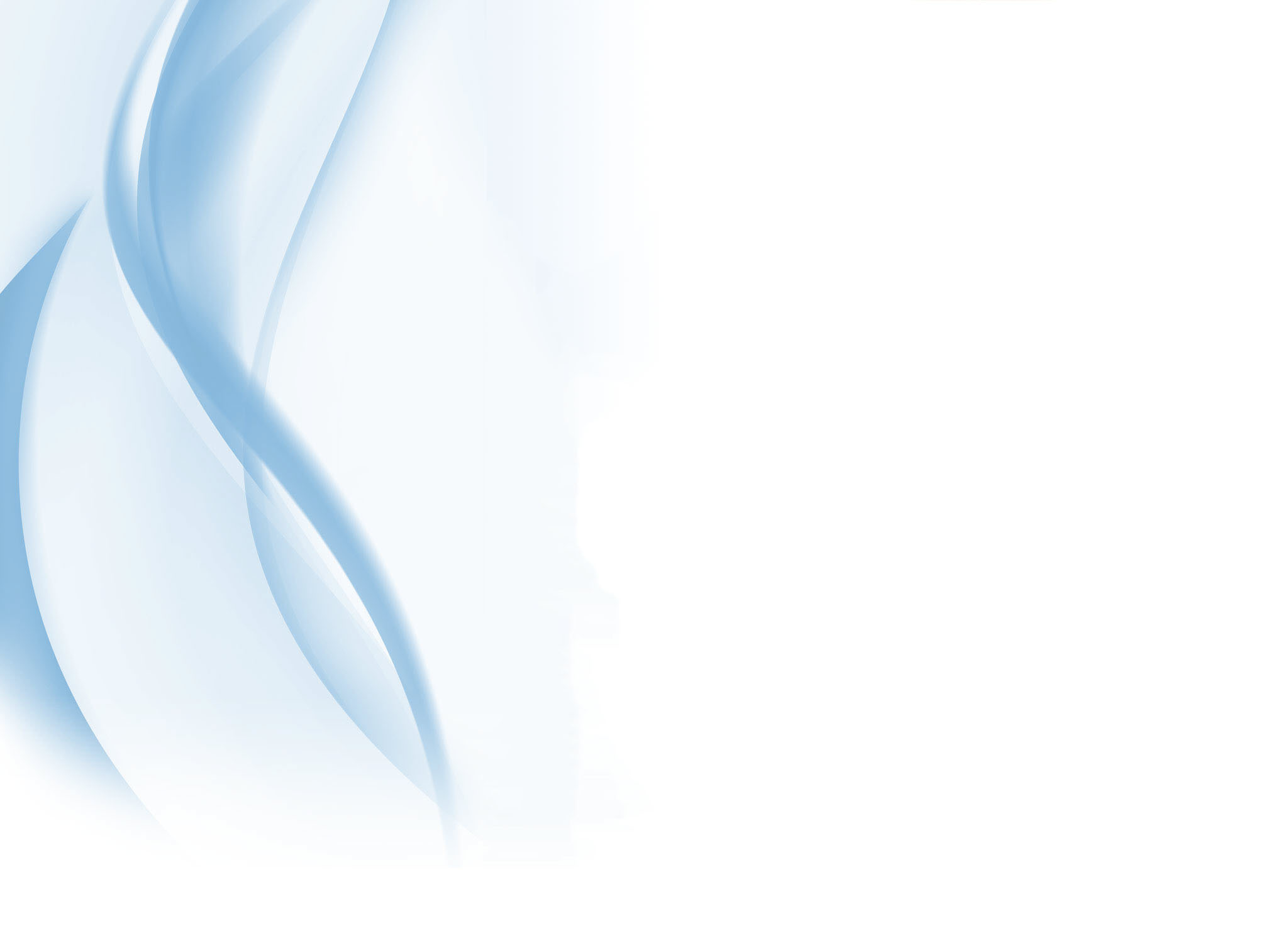 Обобщение педагогического опыта
Электронная среда «Сетевое администрирование"
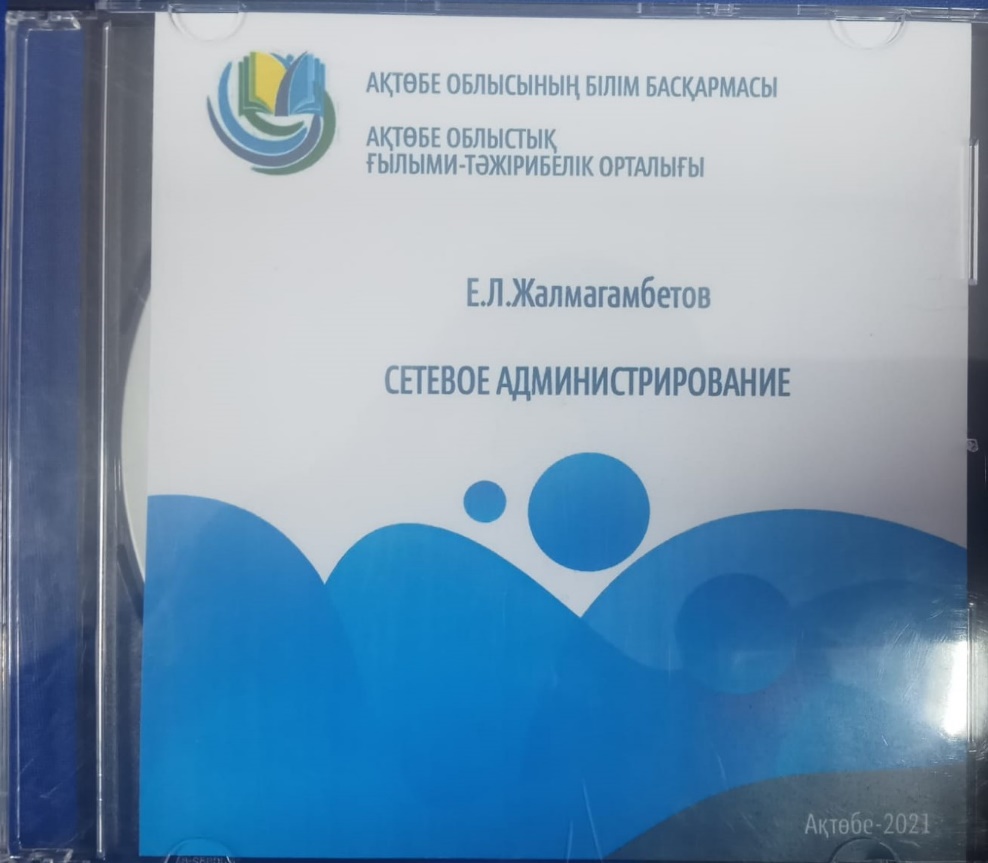 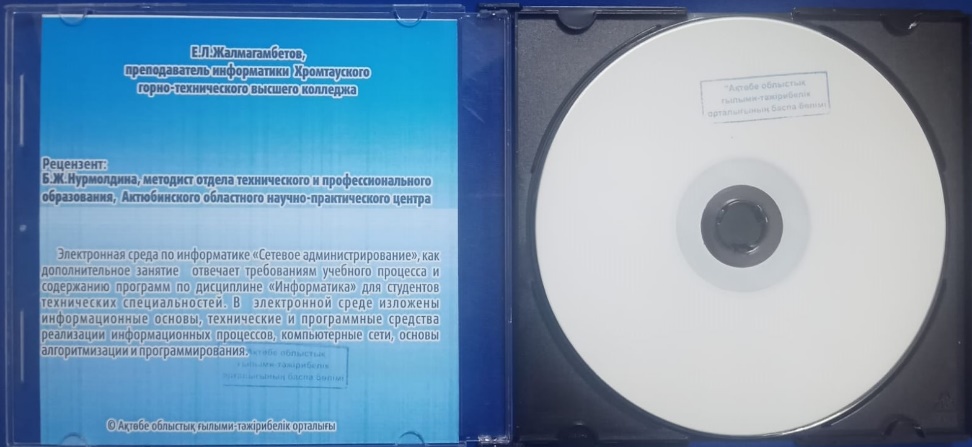 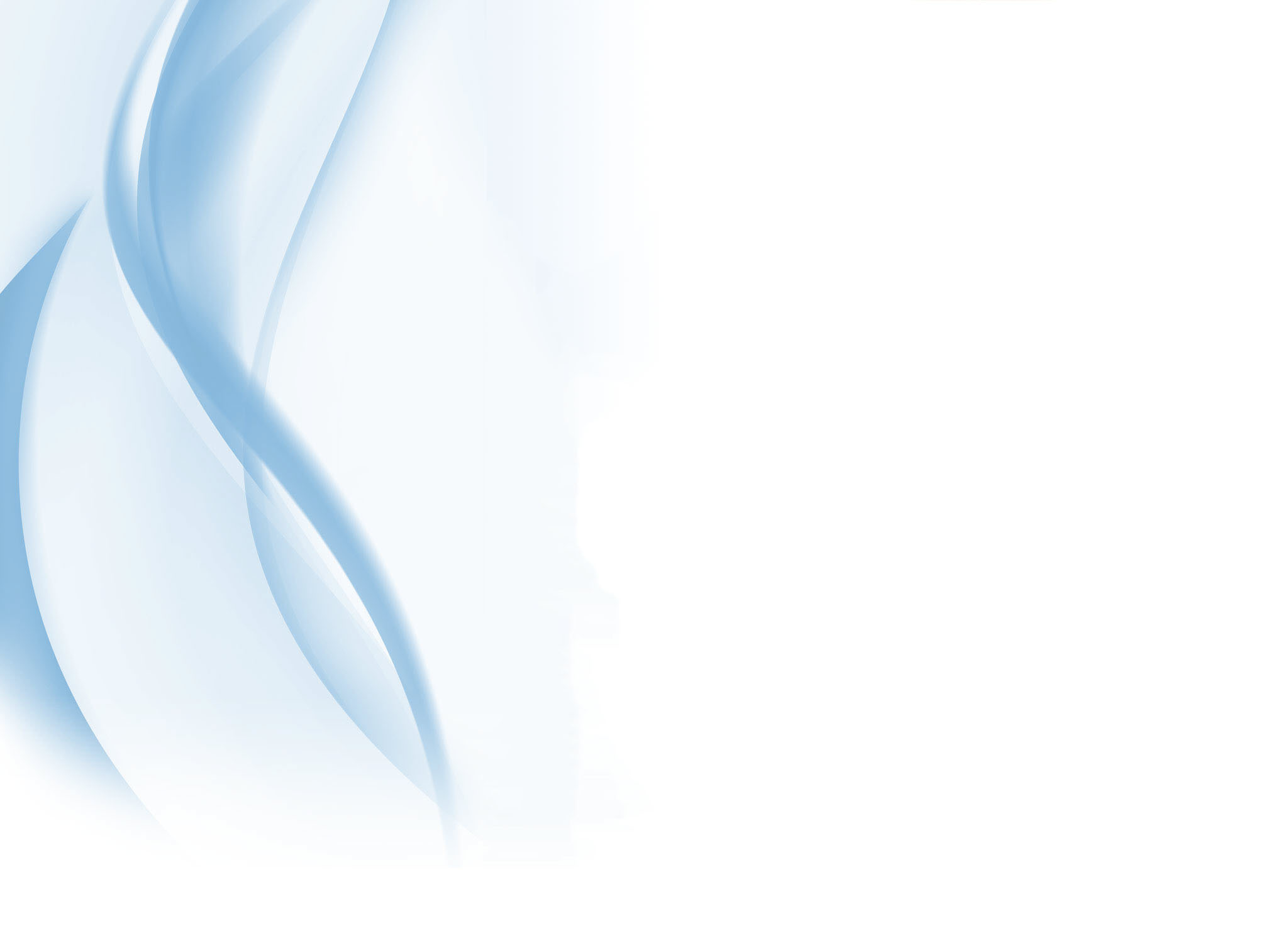 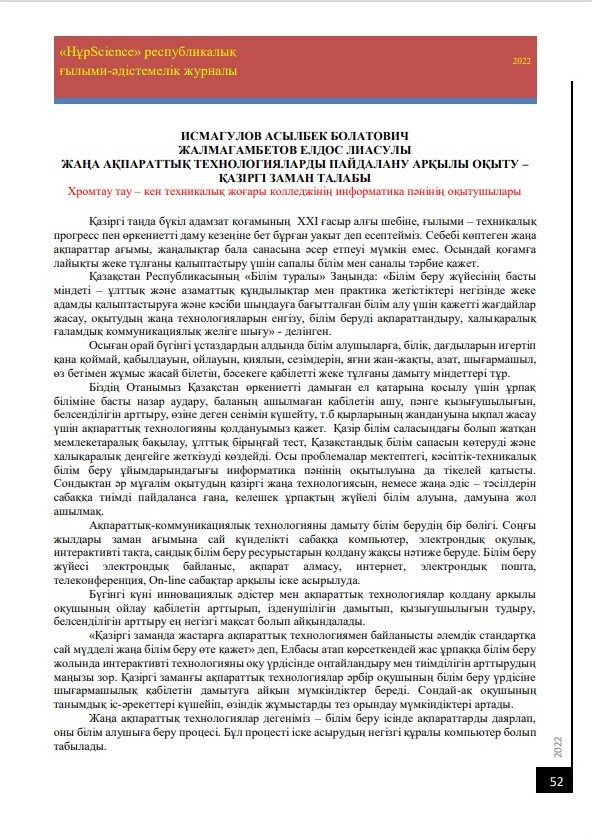 «НұрScience» республикалық ғылыми-әдістемелік журналы
Статья «ЖАҢА АҚПАРАТТЫҚ ТЕХНОЛОГИЯЛАРДЫ ПАЙДАЛАНУ АРҚЫЛЫ ОҚЫТУ – ҚАЗІРГІ ЗАМАН ТАЛАБЫ"
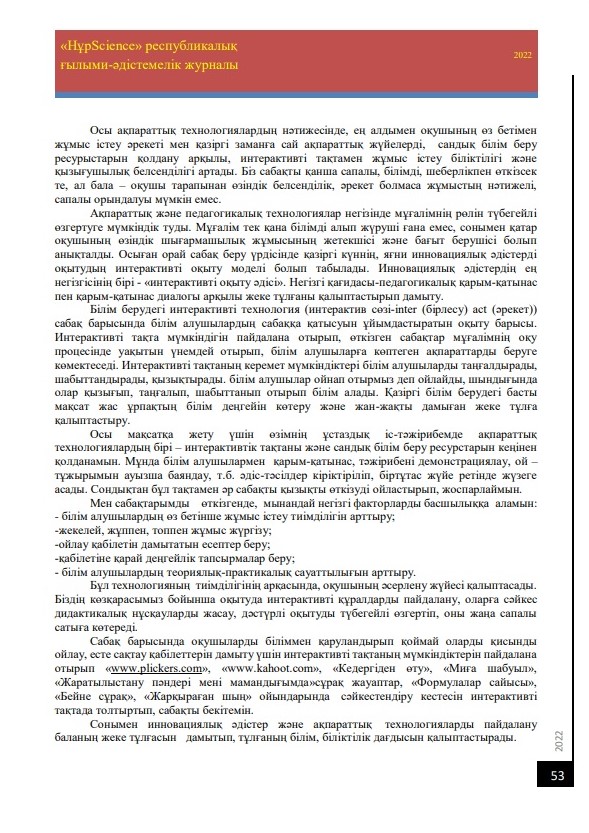 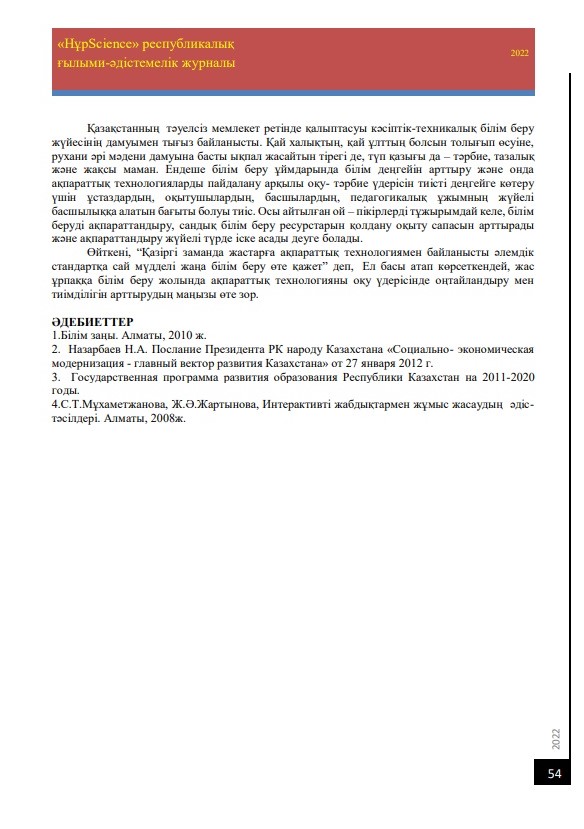